Ontologie, metadata, emoce
Michal Černý
1
Sémantizace obsahu
Pomocí AI zjistíme, co je obsahem a pracujeme s tím
Pomocí popisu zjistíme, co data znamenají a pracujeme s tím

Obě varianty mají své pro a proti
Základní motivace: chceme, aby počítač rozuměl určitým datům a uměl nad nimi provádět operace (od repozitářů k infrastrukturním výzkumným nástrojům)
2
Komplikace
Popis dat je drahý
Data sety jsou nekvalitní a nekonzistentní
Data sety obsahují předsudky nebo chyby (víme, co je pravda?)
Potřebujme přejít (někdy) od ontologie jednotlivin k ontologii systému
Data sety jsou příliš velké
Nevíme, co chceme nebo to nevíme dopředu
Potřebujeme (někdy) jistotu správných odpovědí
3
Sémantické technologie
Přiřazení informací k datům, typicky metadaty, AI nebo dolováním dat
Sémantický web – web + metadata
Stavěný na RDF (ale RDF je příliš obecné!)
Cíle:
Integrace dat z více zdrojů
Kvalitnější vyhledávání
Komplexnější informace
Popis vztahů mezi objekty
Přiřazení významu informacím
4
Ontologie
Model světa, popisující jeho strukturu, entity a vztahy mezi nimi
Čím přesnější, tím lepší
Různé kategorie:
Instance a objekty (individua)
Třídy
Vlastnosti
Relace a vztahy
Funkční výrazy (struktury nad relacemi)
5
Zápatí prezentace
Inferenční enginy
Programy, které z ontologicky popsaných datových struktur vyvozují nějaké informace
Užívá se např. jazyk SPARQL (podobný SQL) -> model dotaz – odpověď
RDF
Standard W3C
Různé možnosti zpracování a zápisu do souborů
Cíl: strojově čitelný a analyzovatelný kód se vztahy mezi objekty
Každému zdroji na webu přiřadí trojici:
Subject (subjekt, podmět)
Predicate (predikát, vlastnost)
Object (objekt, předmět)
Objekty identifikuje URI
Ukládání těchto trojic se dělá do triplestore databází nebo XML
6
Metadata
SCORM
xAPI
IMS
LOM
ARIADNE
CUBER
7
Zápatí prezentace
Learning Object Metadata (LOM) Standard (1998!)
Umožnit žákům nebo instruktorům vyhledávat, hodnotit, získávat a využívat výukové objekty.
Umožnit sdílení a výměnu výukových objektů v rámci jakékoli technologie.
Umožnit vývoj výukových objektů v jednotkách, které lze kombinovat a smysluplně rozkládat.
Umožnit počítačovým agentům automaticky a dynamicky skládat personalizované lekce pro jednotlivé studenty.
Doplnit přímou práci na standardech, které se zaměřují na  umožnění více výukových objektů spolupracovat v rámci otevřené distribuované výuky.
Umožnit, kde je to žádoucí, dokumentaci a uznávání dokončení stávajících nebo nových vzdělávacích a výkonnostních cílů spojených s výukou.
Umožnit silnou a rostoucí ekonomiku pro vzdělávací objekty, která podporuje a všechny formy distribuce; neziskové, neziskové i ziskové.
Umožnit vzdělávacím, školicím a vzdělávacím organizacím, representovat vzdělávací obsah a výkonnostní standardy ve formě standardizovaném formátu, který je nezávislý na samotném obsahu.
Poskytnout výzkumným pracovníkům standardy, které podporují shromažďování a sdílení dat. srovnatelných údajů týkajících se použitelnosti a efektivity vzdělávání.
8
LOM 2002
Účel (výběr z deseti klíčových atributů – vzdělávací cíle, úroveň vzdělávání,…)
Taxonomie
Popis
Klíčová slova
9
Budoucnost
Kombinace AI a metadat
Klíčové je vědět, co chceme
Otázka je, zda zůstaneme u kognitivních, racionálních entitních kategorií
Rozhodující je kvalita a dopředu jasný cíl vývoje, což je ale problematické
Různé vzdělávací paradigmata mají různé kategorie popisu
10
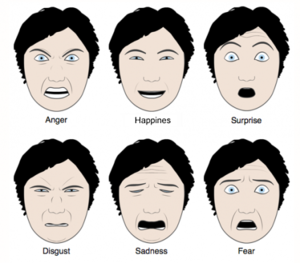 Emoce
Affective Computing
Otázka je, co jsou to emoce
Jaký je vztah emocí k racionalitě?
Proč potřebujeme emoce k učení?
Jaké potřebujeme emoce k učení?
11
Příklady možného využití
Personalizace obsahu
Změna edukačních či dialogových strategií
Práce se stresem
Práce s únavou
Změny v ovládání nebo možnostech systému
Možnost měnit tón hlasu u řečového výstupu
Možnost porozumět lépe obsahu sdělení
Podpora osob s poruchou v autistickém spektru
12
Základní cesty
Analýza textových dokumentů
Analýza video či audio vstupu
Analýza gest a proxemiky
Analýza fyziologických parametrů:
Teplota
Galvanický odpor kůže
Tep
Rychlost dýchání
Třes
…
Hormonální rovnováha
13
Katalogy emocí
Big 6: hněv, znechucení, štěstí, smutek, strach, překvapení
Arnold: hněv, nechuť, odvaha, sklíčenost, touha, zoufalství, strach, nenávist, naděje, láska, smutek
Ekman, Friesen a Ellsworth: hněv, odpor, strach, radost, smutek, překvapení
Gray: vztek a hrůza, úzkost, radost
Izard: hněv, opovržení, znechucení, úzkost, strach, vina, zájem, radost, stud, překvapení
14
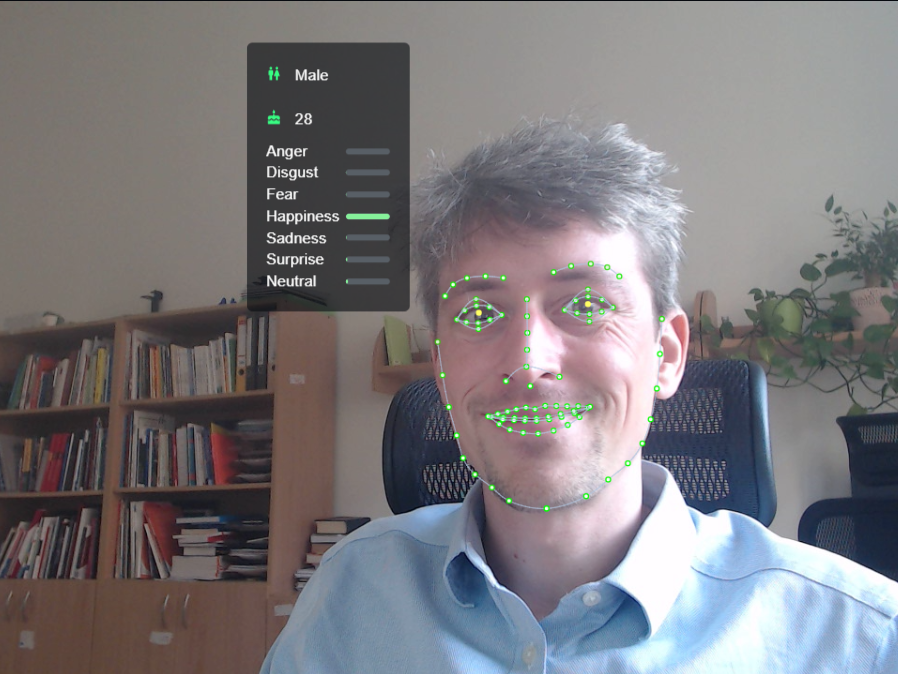 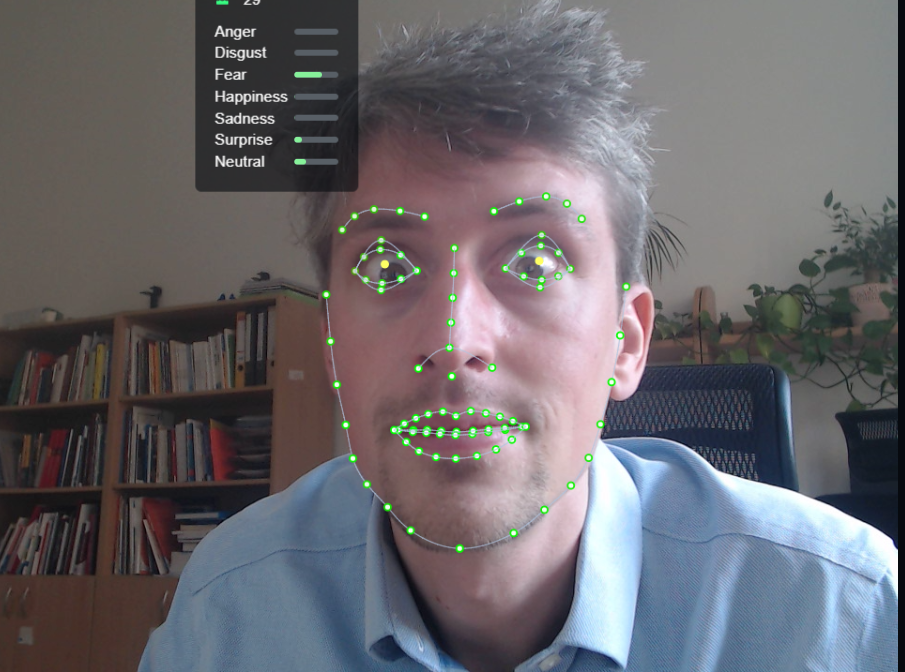 15